EIPASS JUNIOR
Che cos’e?
EIPASS Junior è il primo programma di Cultura digitale per studenti del XXI secolo. Il programma è certificato CERTIPASS – ente erogatore dei programmi internazionali di certificazione delle competenze informatiche EIPASS, e si inserisce nel panorama formativo italiano come percorso di eccellenza nel settore dell’acquisizione di competenze ICT.
EIPASS Junior è un programma innovativo di alfabetizzazione informatica e certificazione delle competenze acquisite, dedicato agli studenti della Scuola Primaria e della Scuola Secondaria di primo grado di età compresa tra i 7 e i 13 anni.
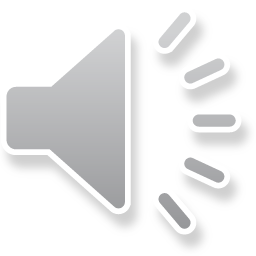 Obiettivi e finalità
L’obiettivo di EIPASS Junior è di formare individui in grado di utilizzare in maniera efficace e consapevole gli strumenti digitali, di capirne il funzionamento e di produrre contenuti attraverso essi. Imparare a utilizzare questi strumenti significa riuscire a sviluppare le competenze richieste nel XXI secolo, come la flessibilità, la collaborazione e la comunicazione, la conoscenza sociale culturale, la curiosità e l’adattabilità.
Moduli d'esame

Il programma EIPASS Junior prevede 7 moduli di certificazione 
Modulo 1: I dispositivi digitali
Modulo 2: Internet e il web
Modulo 3: Storytelling digitale
Modulo 4: Google Workspace
Modulo 5: Robotica educativa
Modulo 6: Coding
Modulo  7: Sicurezza informatica